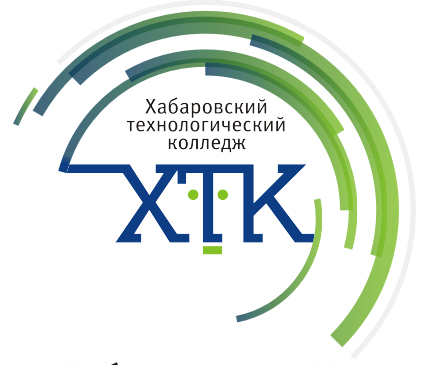 Занятие №3Проектирование целей учебного занятия
Н.Ю. Третьякова, заместитель директора по НМР
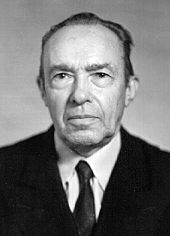 Занятие  — клеточка педагогического процесса. 
В нем, как солнце в капле воды, отражаются все его стороны. Если не вся, то значительная часть педагогики концентрируется в занятии.
 (Скаткин М.Н.)
Учебное занятие – это форма организации учебного процесса, ограниченная временными рамками, предполагающая специально организованное педагогом обучение (передача им знаний, умений и навыков по конкретному предмету), в результате которого происходит усвоение этих знаний, формирование и развитие умений и навыков.

Для того чтобы занятие стало обучающим, его нужно тщательно подготовить, спланировать.
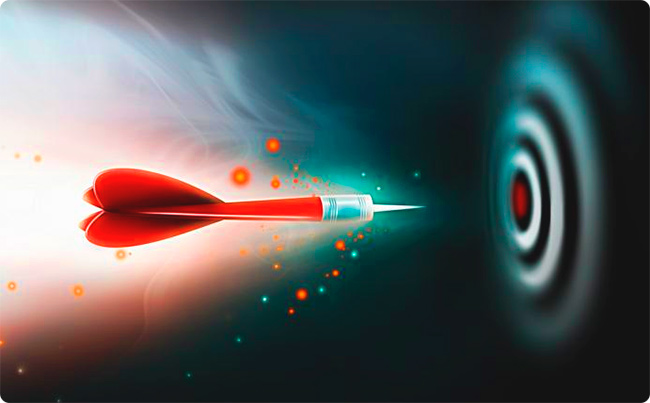 Цель занятия – заранее запрограммированный педагогом результат, который должен быть достигнут педагогом и учащимися в конце занятия
Упражнение  «Жизненный успех»
Упражнение  «Жизненный успех»
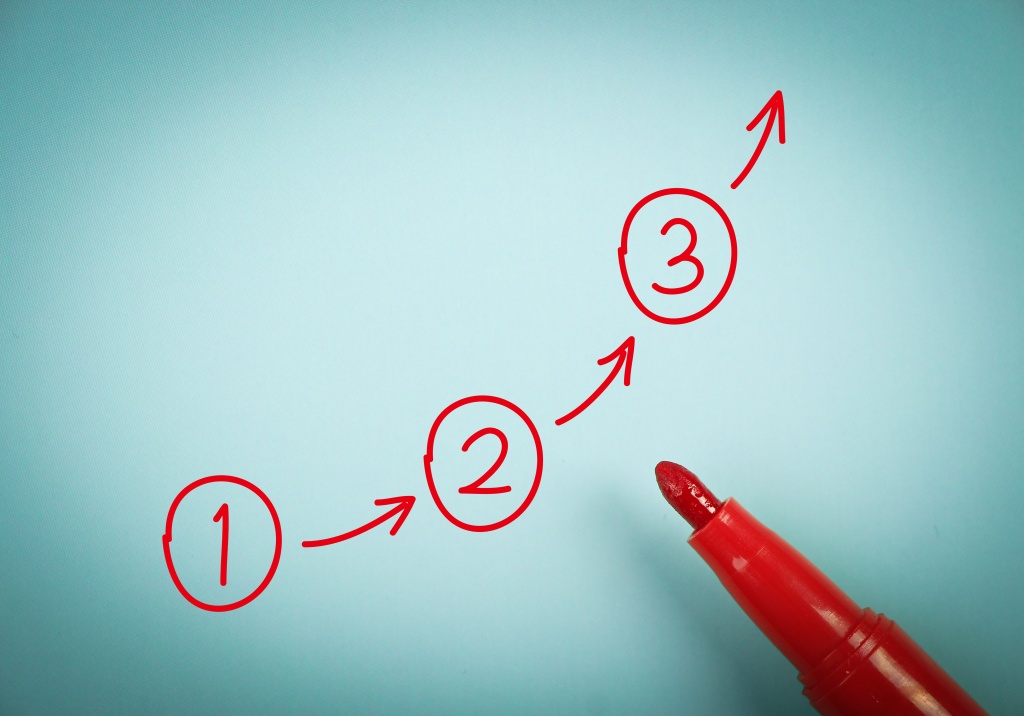 Триединство целей занятия
Образовательные
Развивающие
Воспитательные
Свойства цели:
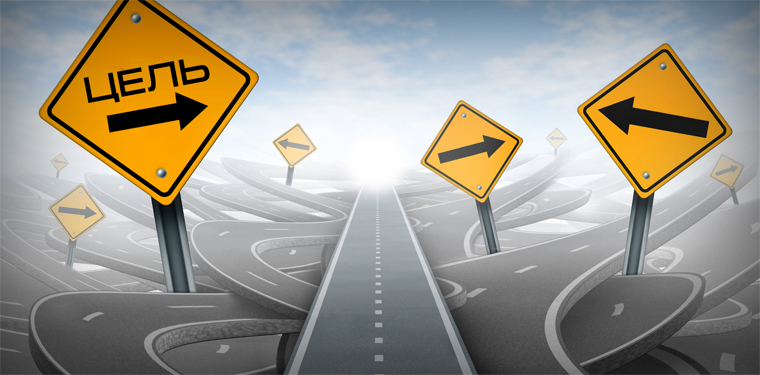 Конкретность 
измеримость
достижимость
ориентированность на результат
 соотносимость с конкретным сроком
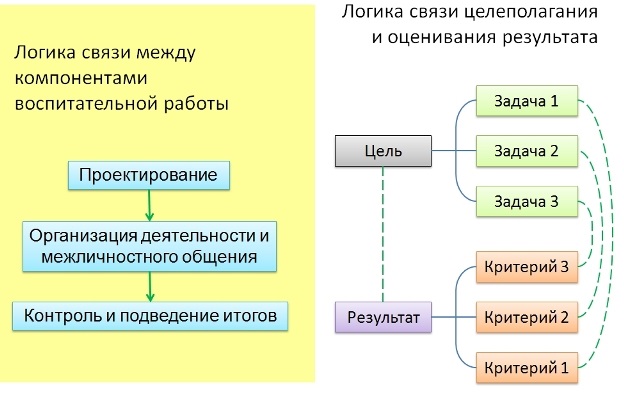 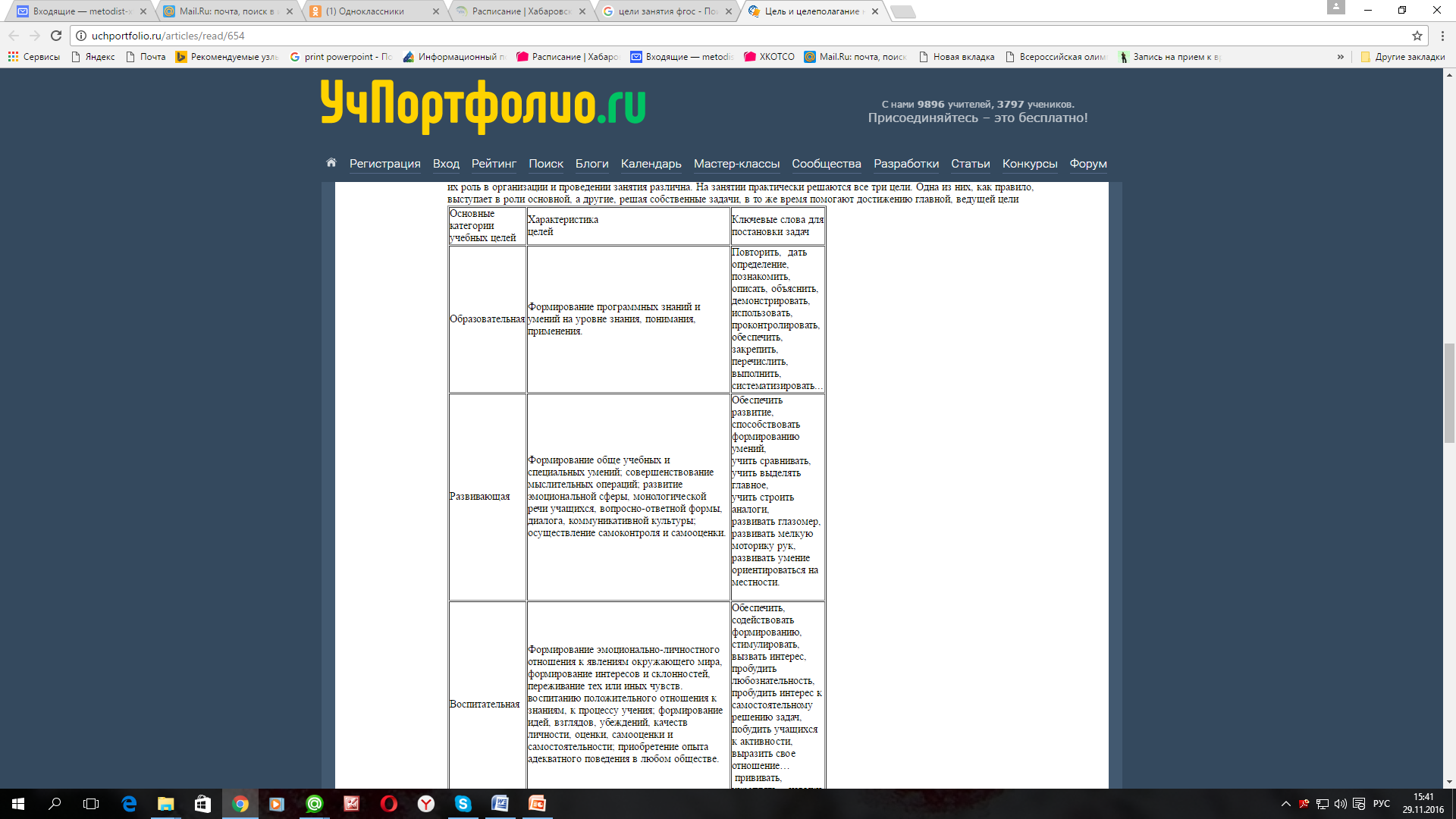 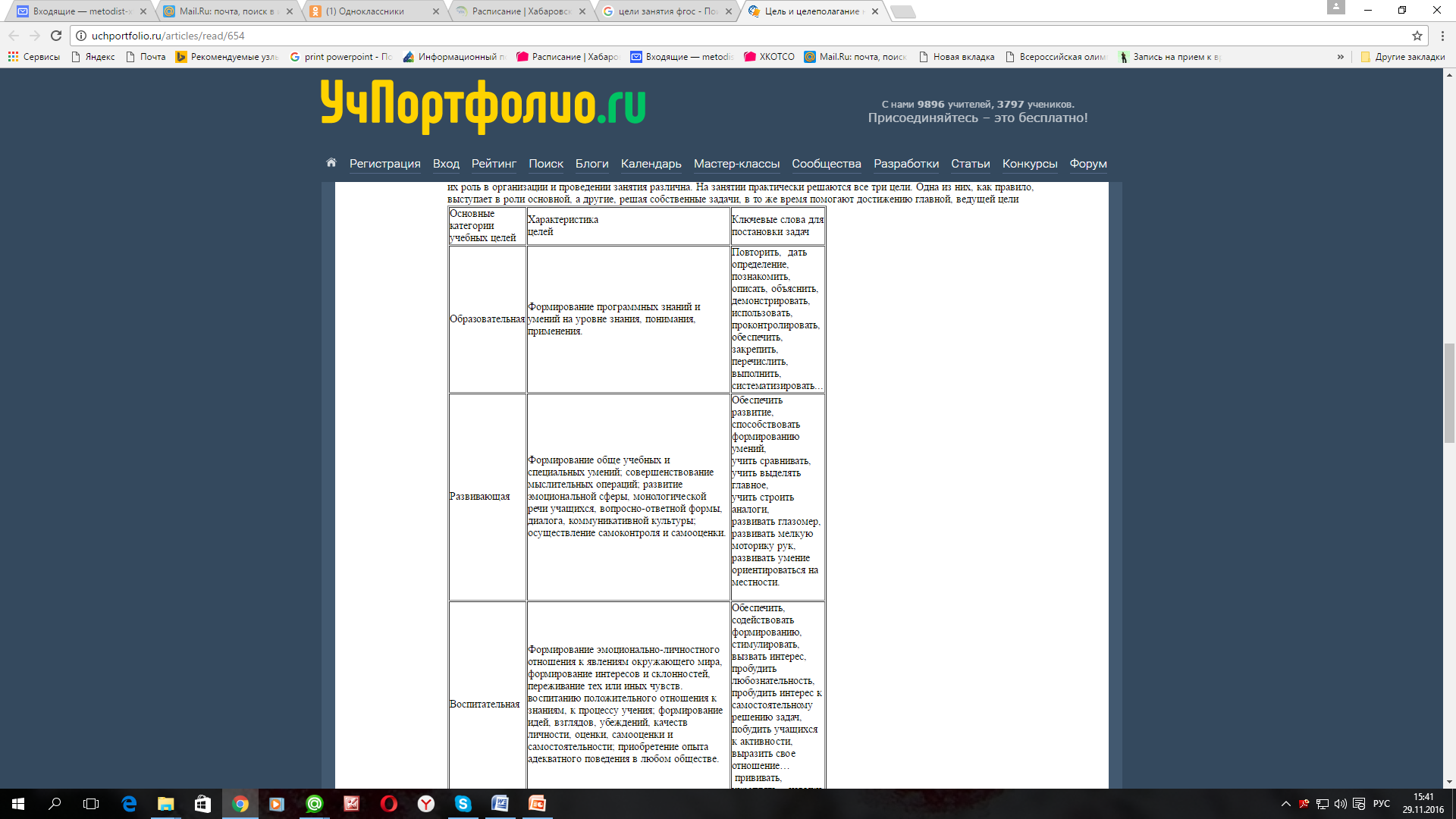 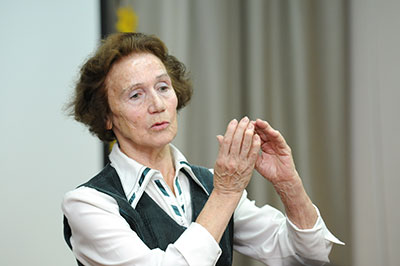 Воспитывающий аспект цели (направления воспитательной работы по Н.Е. Щурковой):
— Я – концепция: требовательность к себе, гордость и скромность, чувство собственного достоинства, дисциплинированность, ответственность, добросовестность и т.д.
— Я – другие люди: гуманность, товарищество, доброта, деликатность и вежливость, терпимость, взаимовыручка и т.д.
— Я – общество: чувство долга, ответственность, трудолюбие, озабоченность неудачами товарищей, радость сопереживания их успехами и т.д.
— Я – труд: ответственное выполнение домашних заданий, подготовка своего рабочего места, дисциплинированность и собранность, честность и усердие и т.д.
— Я – Родина: чувство гордости за успехи, озабоченность ее трудностями и т.д.
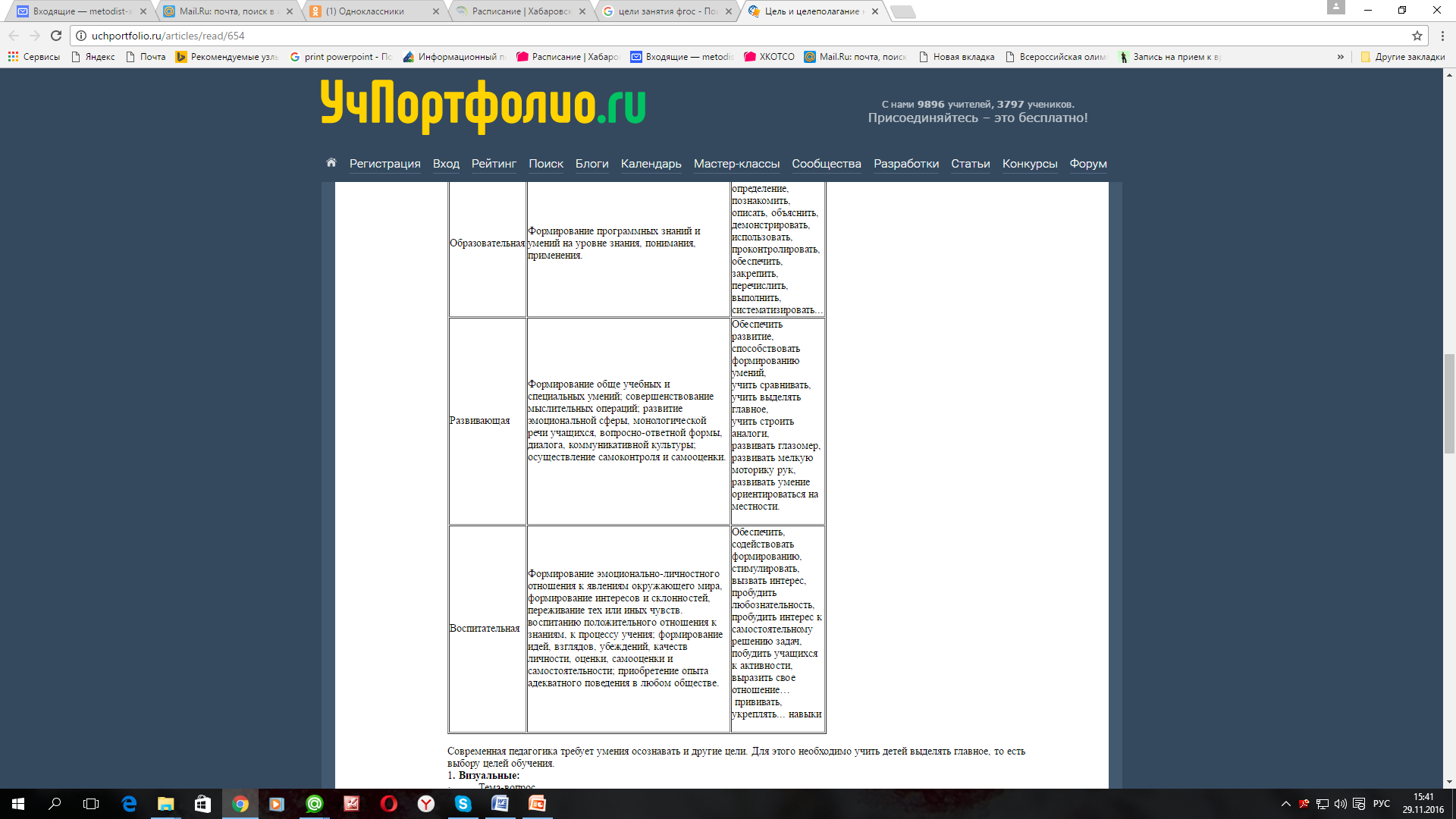 Алгоритм анализа триединой цели занятия
Определить краткость, чёткость и простоту формулировки триединой цели занятия. Посмотреть, заложен ли в ней конечный его результат (чего достичь?);
Установить, чем вызвана постановка данной цели: программой, желанием педагога, интересами  обучающихся;
Выяснить, в какой связи цель данного занятия находится с общей целью темы;
Определить степень осознанности триединой цели занятия самим педагогом;
Выяснить полноту и комплексность цели; уяснить реальность достижения триединой цели на данном занятии;
Определить, соответствует ли воспитывающий и развивающий аспекты цели воспитательным и развивающим возможностям познавательного аспекта;
Определить, каким образом повлиял на достижение триединой цели занятия уровень соответствия содержания учебного материала, методов обучения и форм организации познавательной деятельности  обучающихся;
Определить разрыв между триединой целью занятия и его конечным результатом;
Выяснить, насколько понятно и доходчиво сформулирована цель занятия для  обучающихся, была ли понятна и осознана ими;
Установить, каким образом осознанность и принятие цели занятия учащимися повлияли на её достижение и конечный результат занятия
«Удовлетворите всем желаниям человека, но отнимите у него цель в жизни и посмотрите, каким несчастным и ничтожным существом явится он. Следовательно, не удовлетворение желаний — то, что обыкновенно называют счастьем, а цель в жизни является сердцевиной человеческого достоинства и человеческого счастья» К. Д. Ушинский
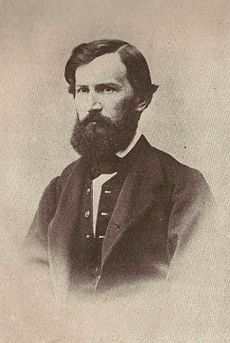 Адрес странички Школа молодого педагога на сайте колледжа http://khtk27.ru/?page_id=118
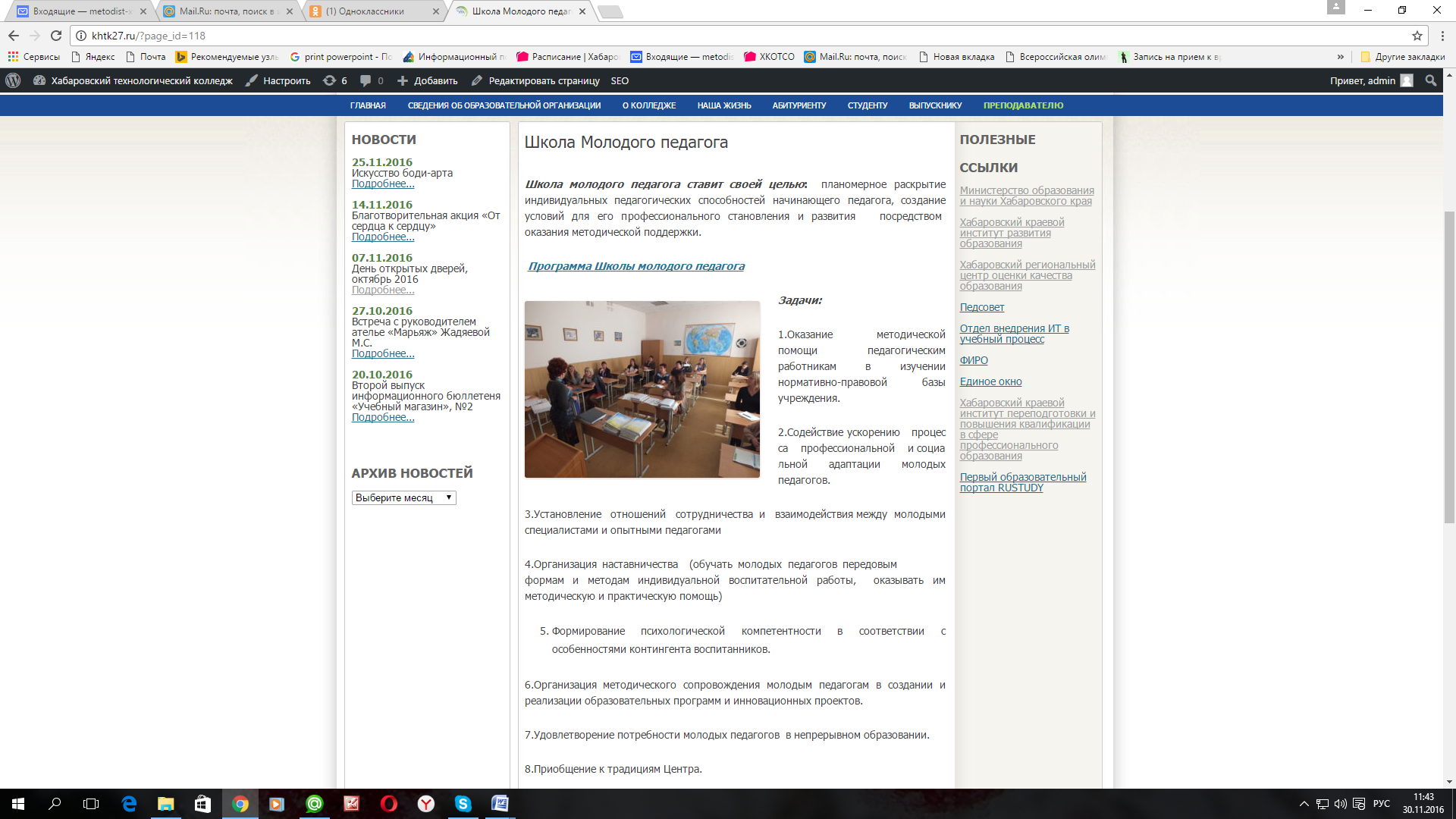 Адрес странички Школа молодого педагога на сайте колледжа http://khtk27.ru/?page_id=118
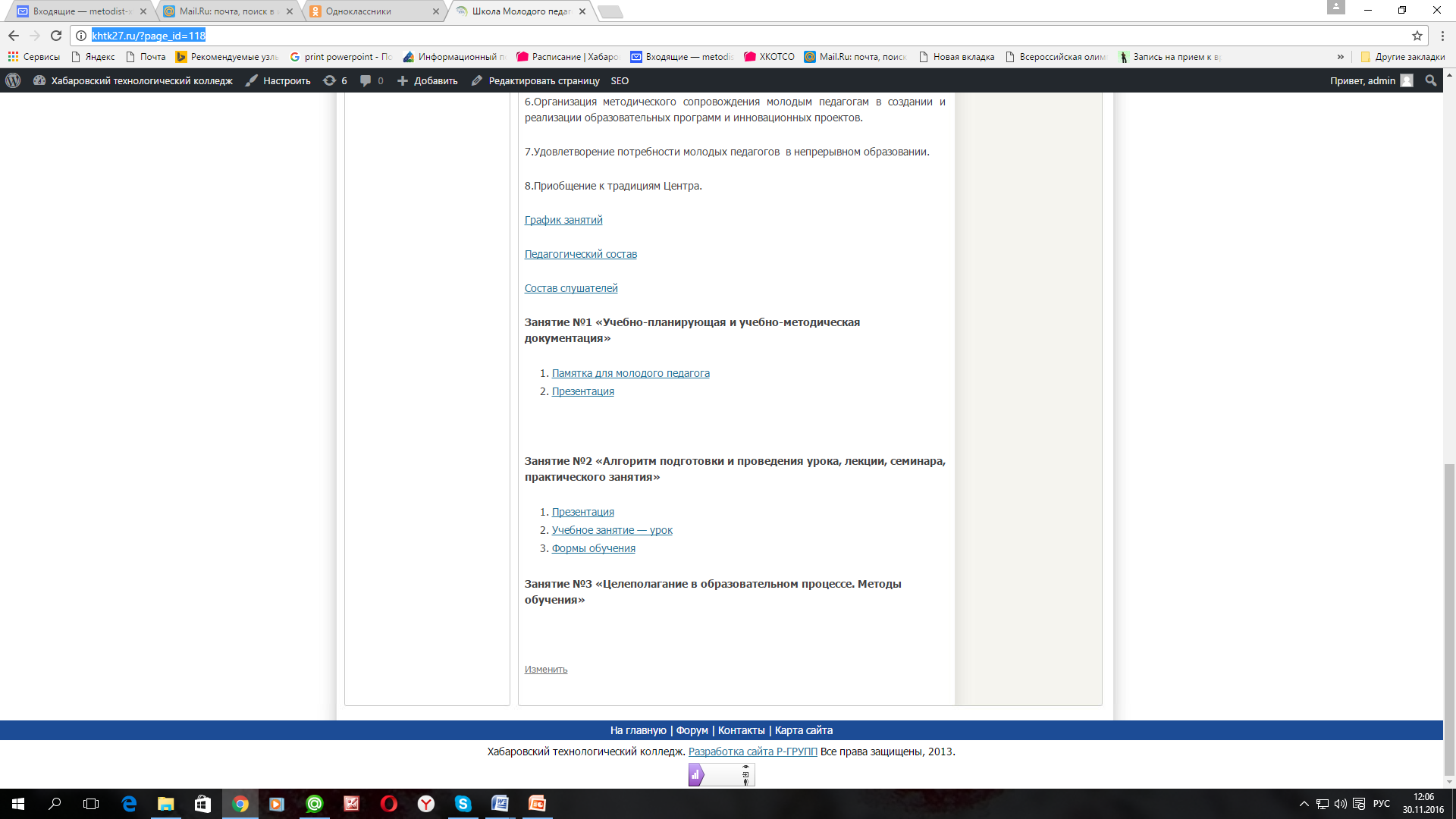